Year 6 | Week 1 | Day 5
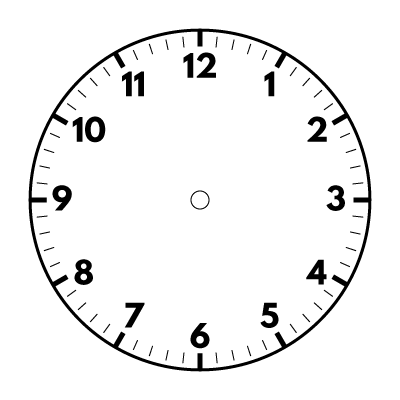 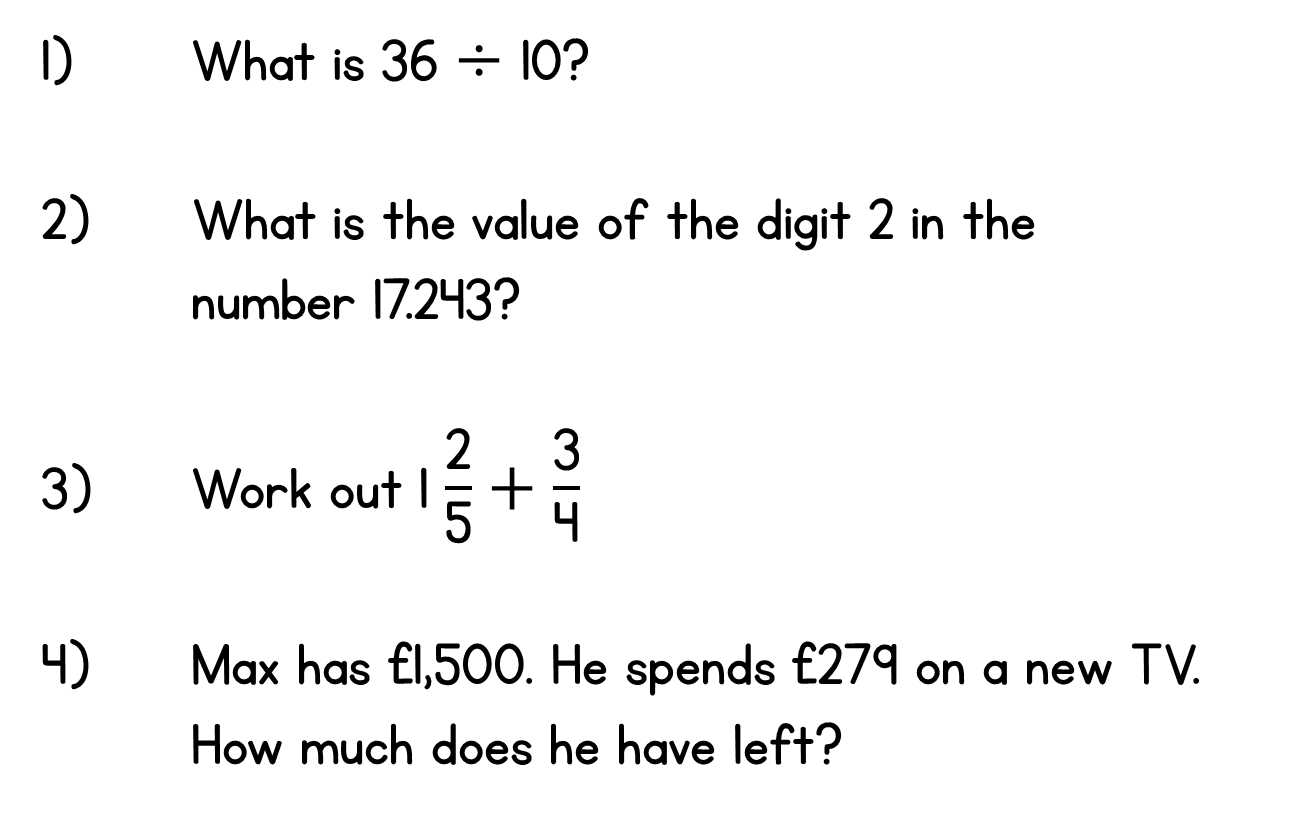 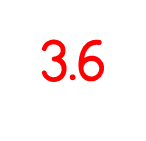 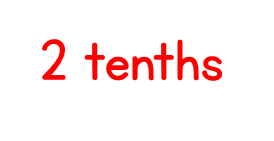 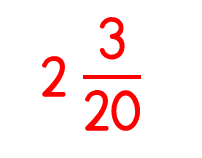 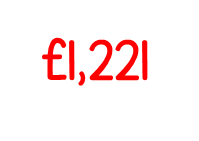